Figure 4. Presynaptic A1Rs receptors are only partially activated under control conditions at P5–7. (A) ...
Cereb Cortex, Volume 18, Issue 2, February 2008, Pages 424–432, https://doi.org/10.1093/cercor/bhm077
The content of this slide may be subject to copyright: please see the slide notes for details.
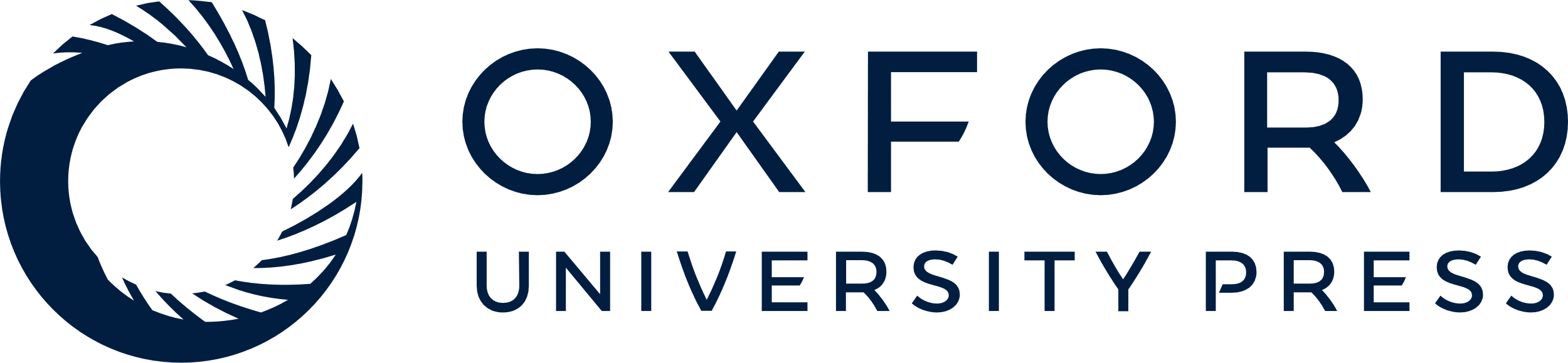 [Speaker Notes: Figure 4. Presynaptic A1Rs receptors are only partially activated under control conditions at P5–7. (A) Paired-pulse–induced eIPSCs in control and in the presence of CPA (1 μM). Traces represent an average of 40 sequential responses. (B) CPA significantly decreased the mean amplitude of eIPSCs and increased the PPR (n = 13). (C, D) The mean eIPSC amplitudes (C) and PPRs (D) obtained in control and in the presence of either CPA or DPCPX for each individual cell. Filled symbols show the respective mean values (n = 6). Symbols * and ** mean P < 0.05 and <0.01, respectively.


Unless provided in the caption above, the following copyright applies to the content of this slide: © The Author 2007. Published by Oxford University Press. All rights reserved. For permissions, please e-mail: journals.permissions@oxfordjournals.org]